муниципальное бюджетное дошкольное образовательное учреждение Центр развития ребенка – детский сад №31 г. Яровое
Презентация
Физкультурно-оздоровительная работа в группе раннего возраста № 42018 год
Воспитатель  Зайцева О.В.
Основные задачи физкультурно – оздоровительной работы с детьми в ДОУ
Создание условий для реализации потребности детей в двигательной активности
Воспитание потребности в здоровом образе жизни
Формирование  жизненно необходимых двигательных навыков и умений ребенка в соответствии с его индивидуальными особенностями
Охрана и укрепление  физического и психического здоровья детей
Развитие физических качеств
Утренняя  гимнастика
Образовательная деятельность по физическому развитию
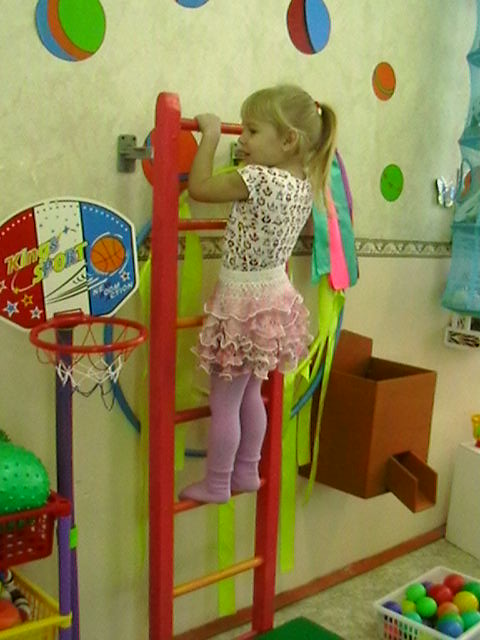 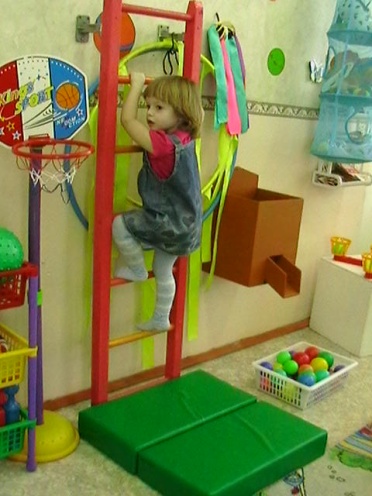 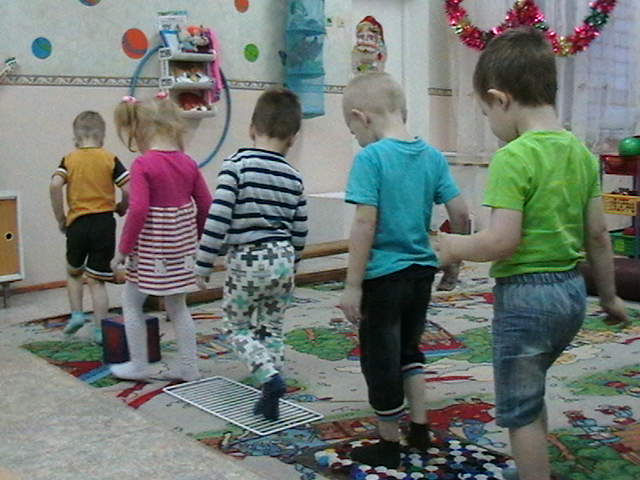 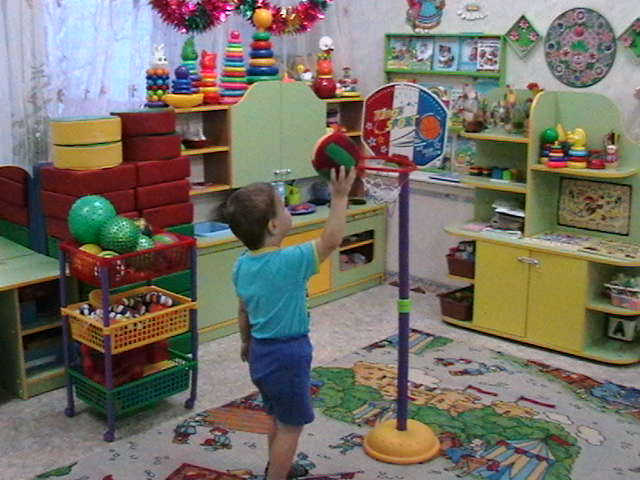 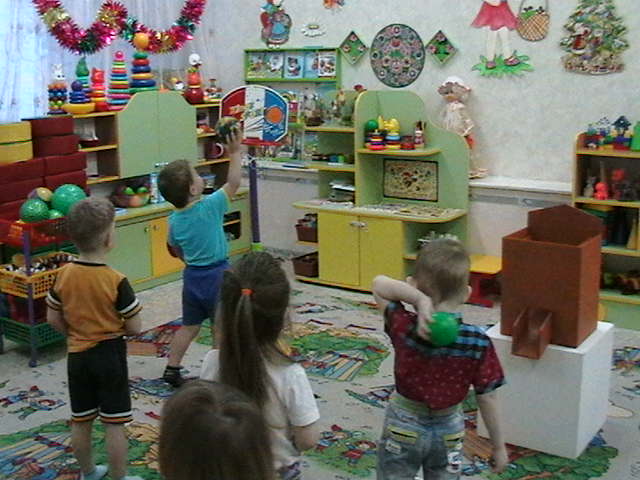 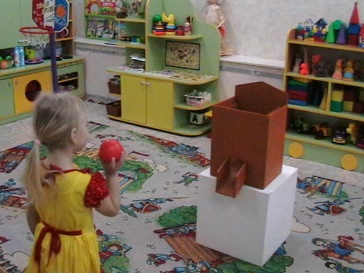 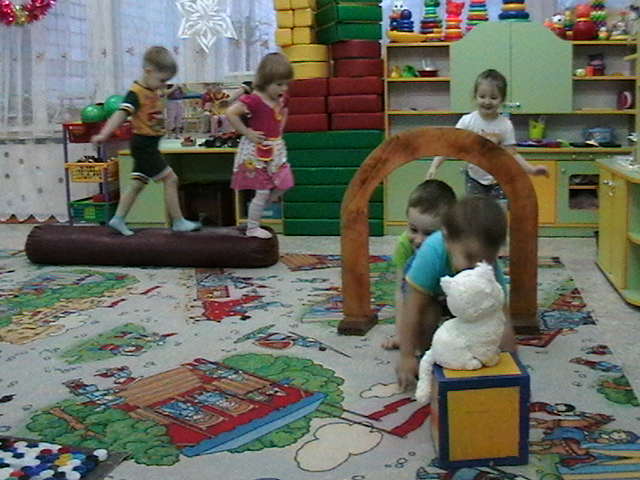 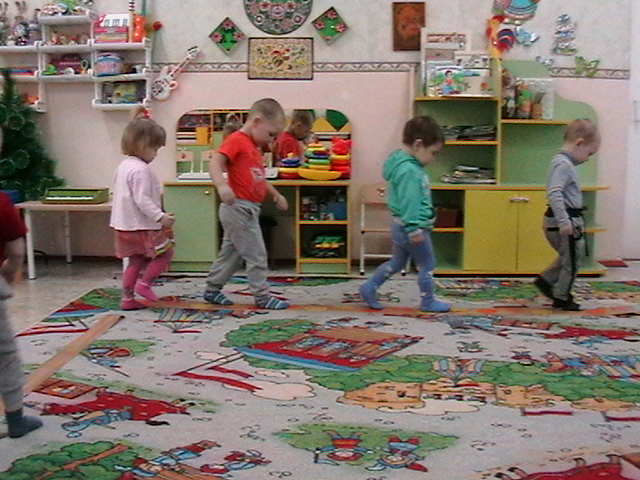 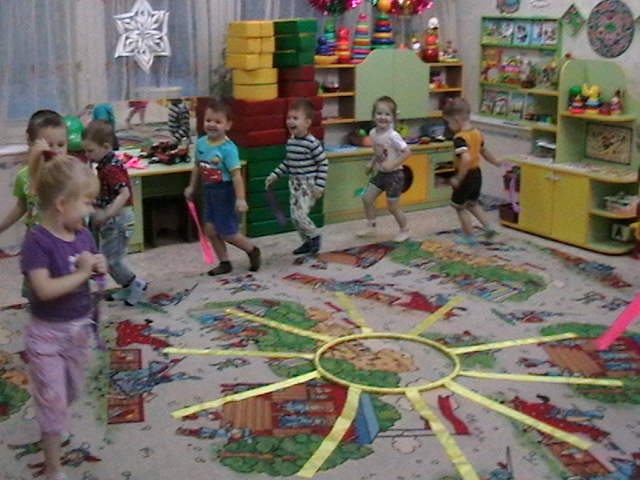 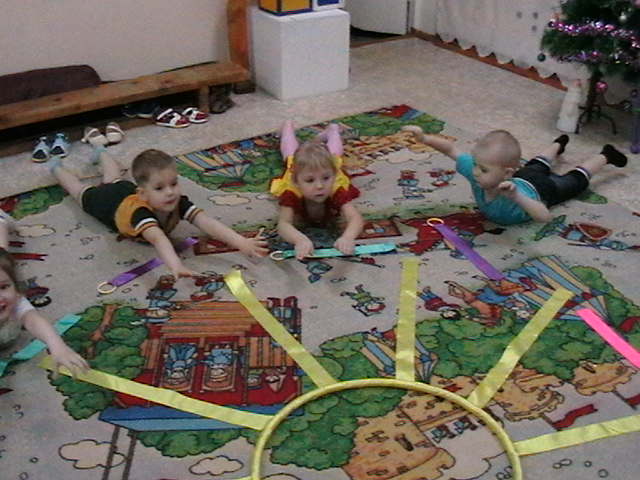 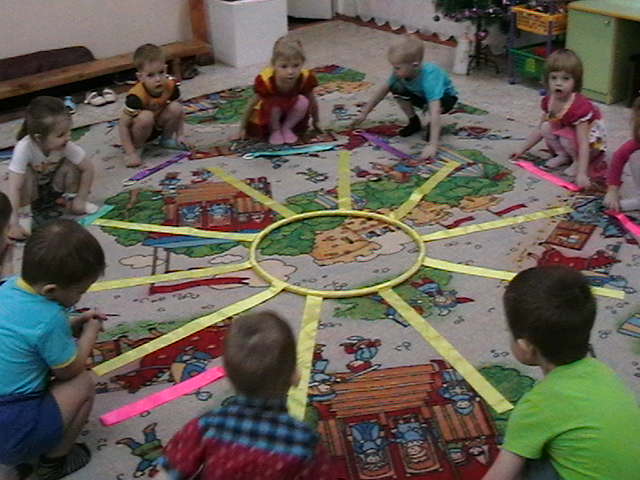 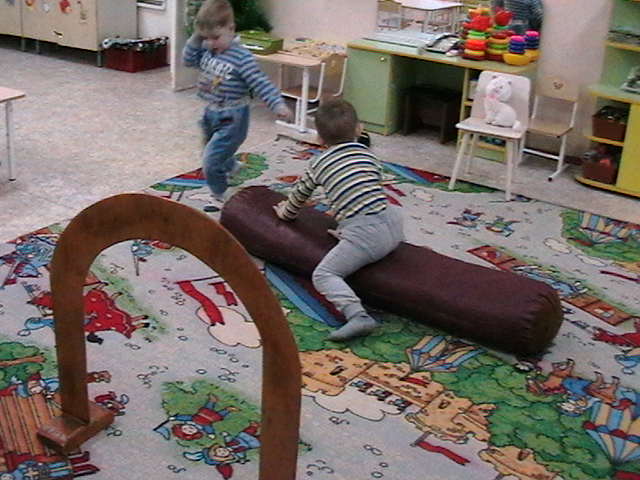 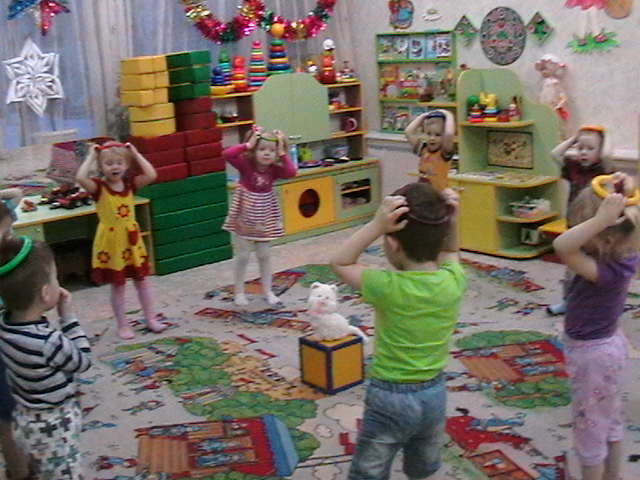 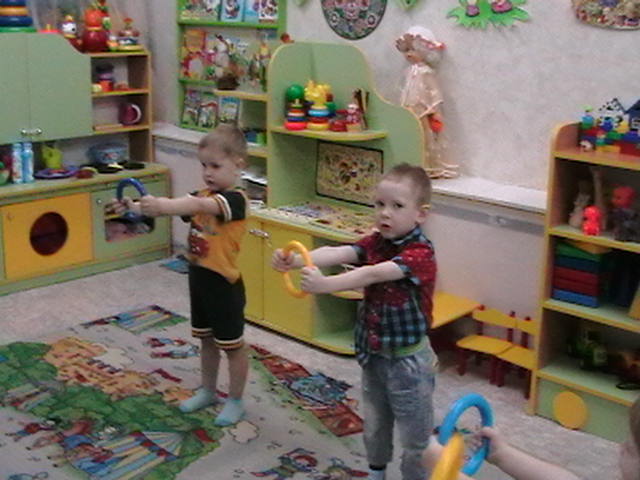 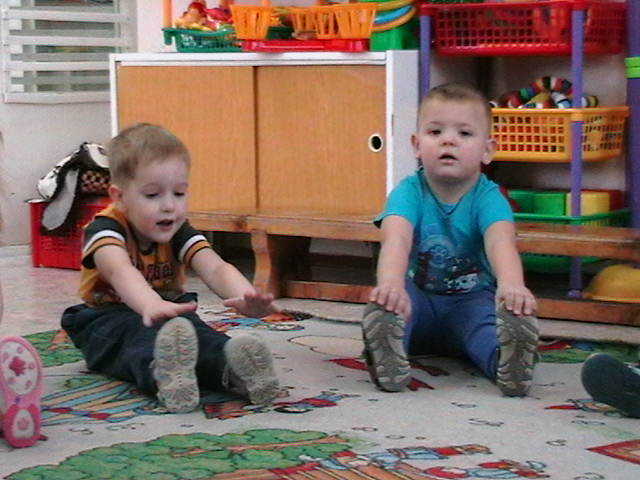 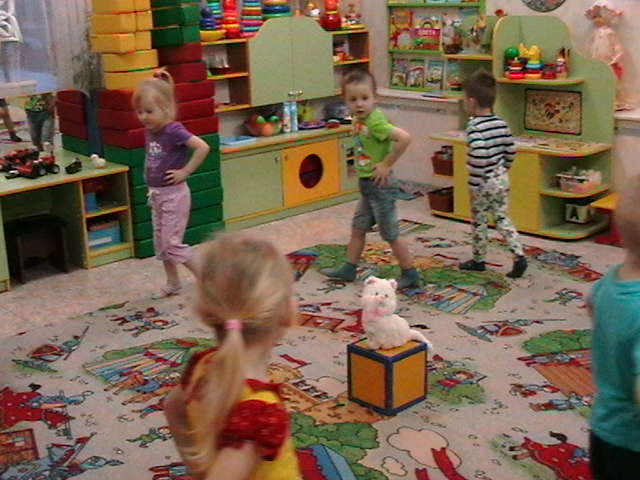 Подвижные,
 хороводные  игры
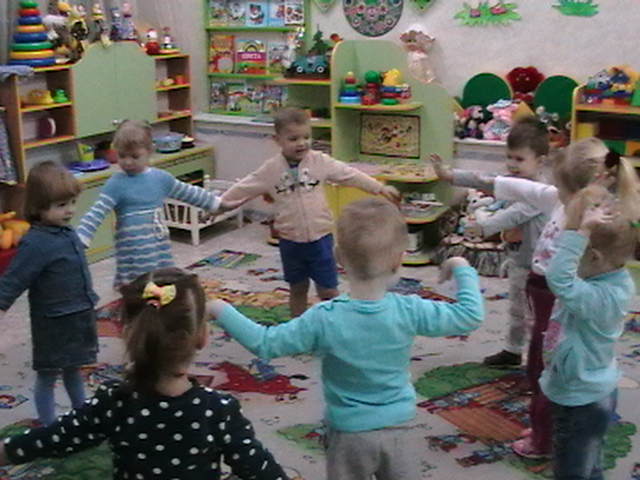 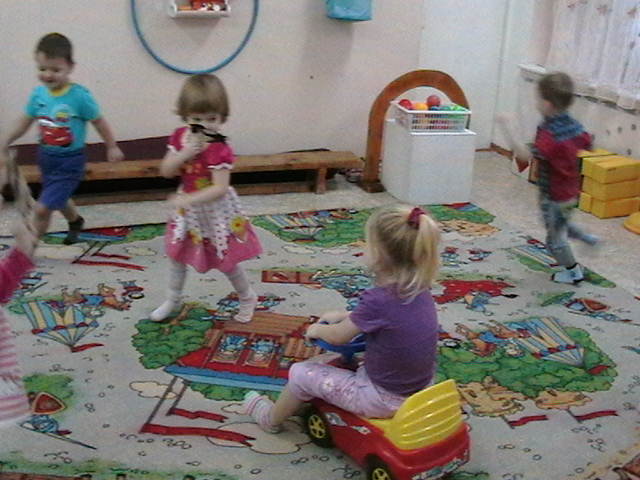 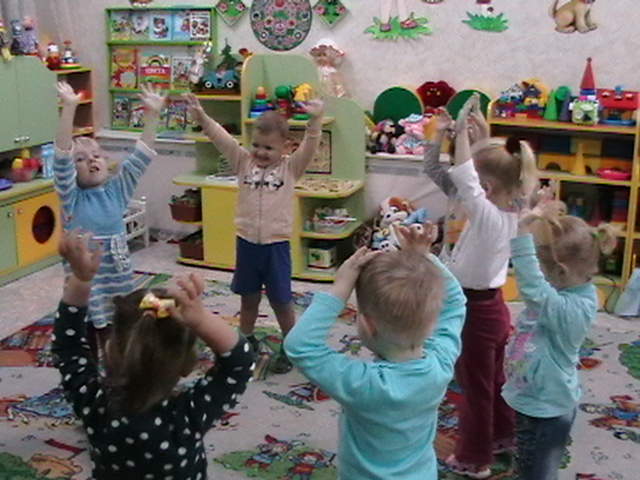 Физкультминутки
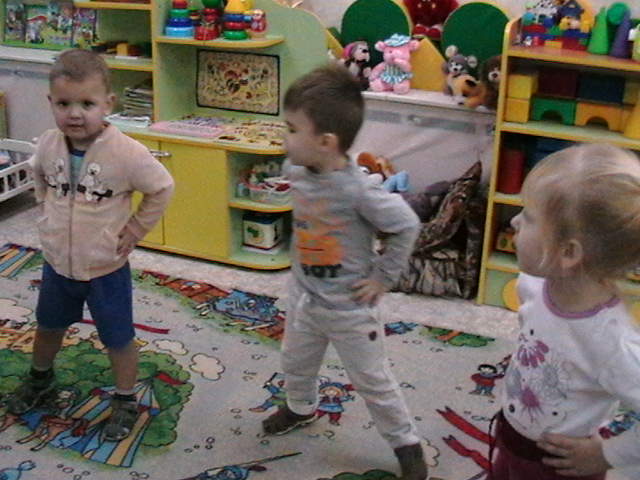 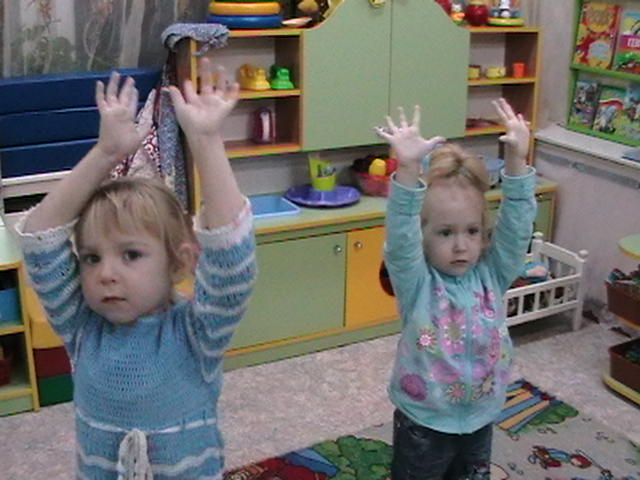 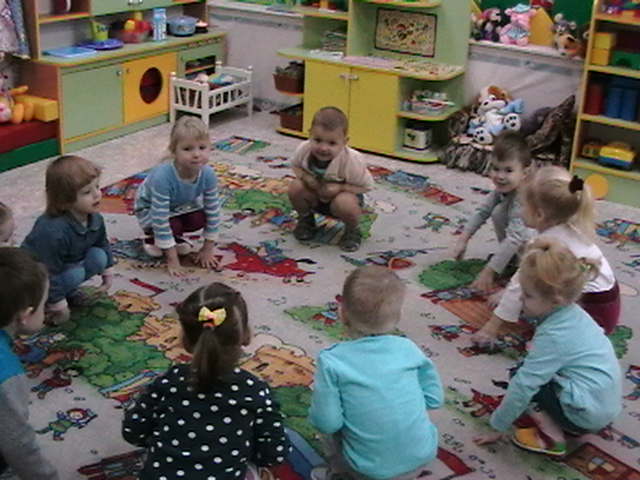 Самостоятельная двигательная игровая  деятельность
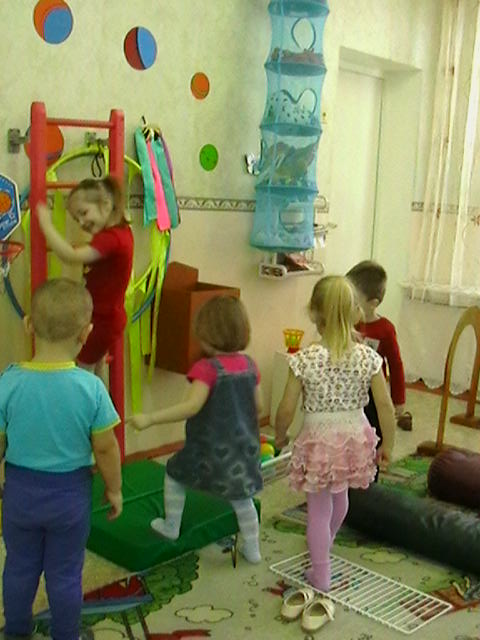 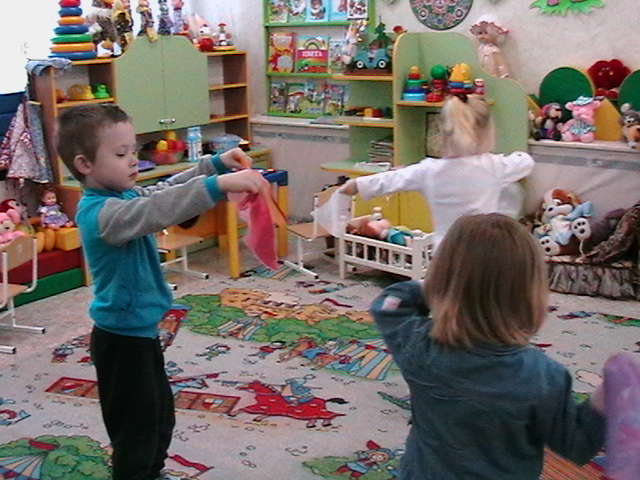 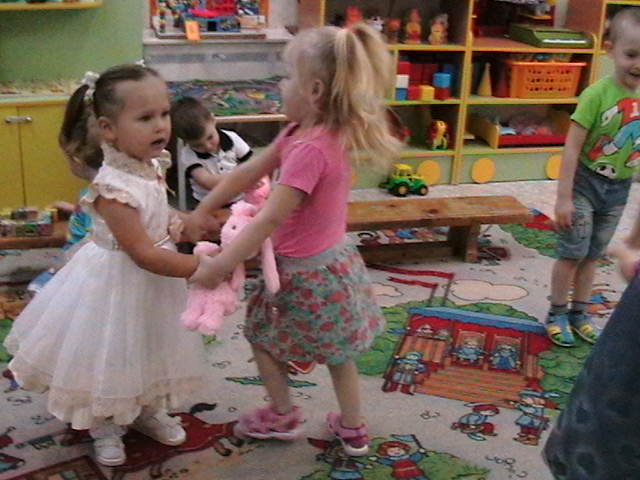 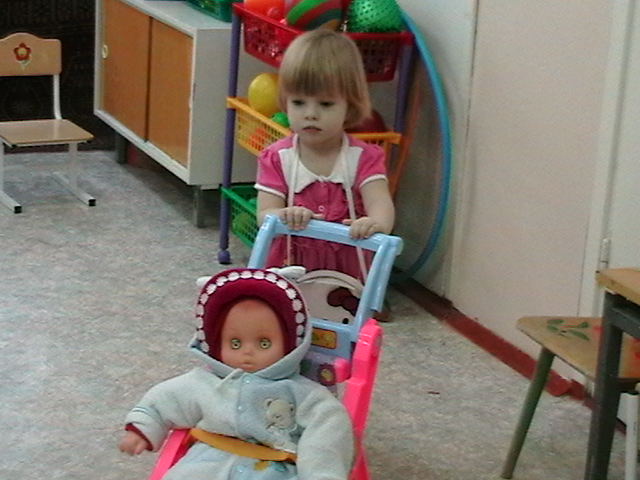 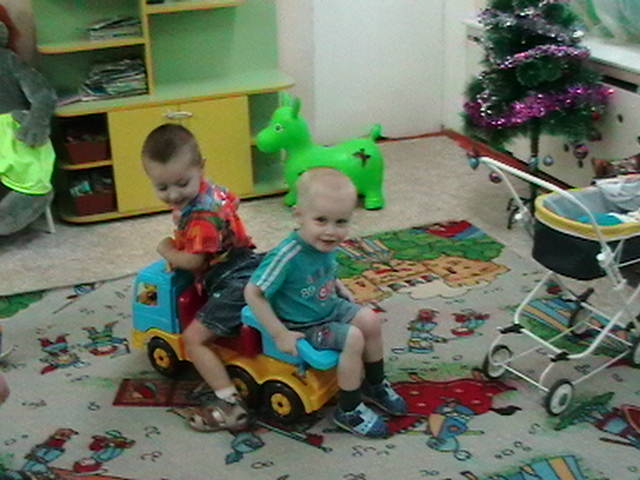 Самомассаж, хождение по массажным дорожкам
Пальчиковая, дыхательная гимнастики
Элементы корригирующей гимнастики
Оздоровительные мероприятия
Витаминизация
Фитопрофилактика
Обучение детей уходу за своим телом
Оптимизация двигательной деятельности
Закаливание
(солнце, воздух и вода)
Элементы корригирующей гимнастики
Дыхательная гимнастика
Пальчиковая гимнастика
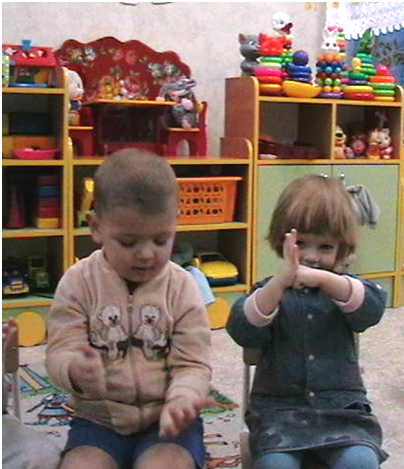 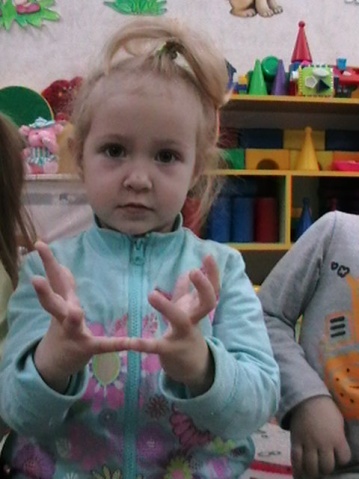 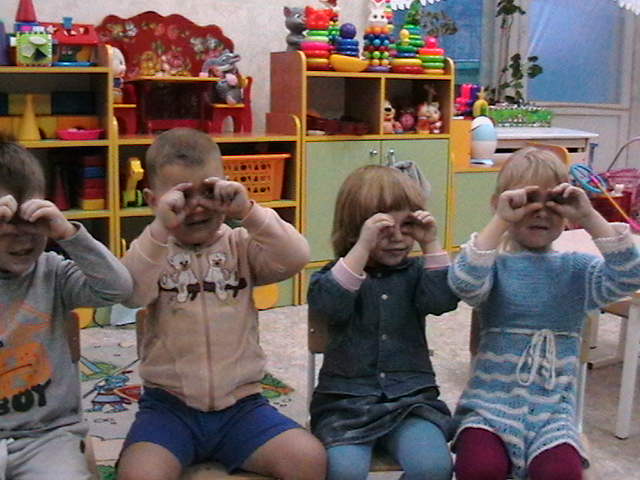 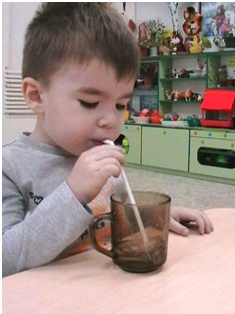 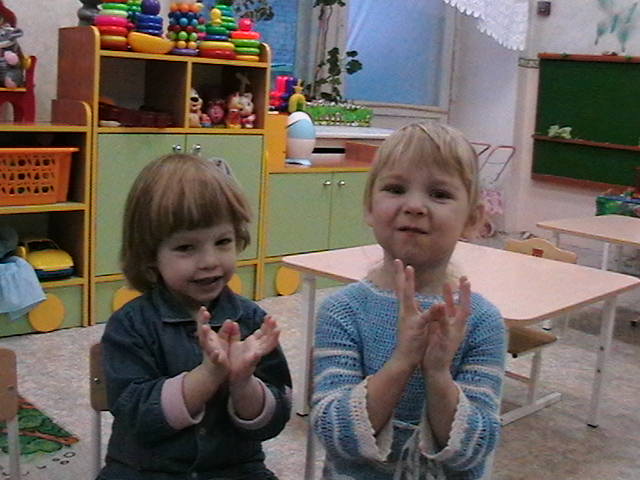 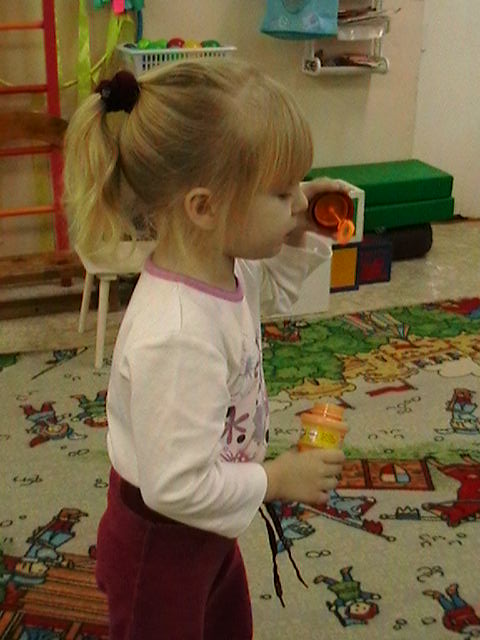 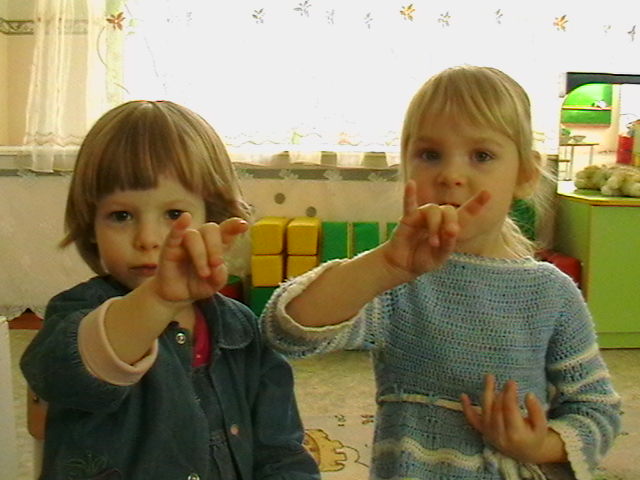 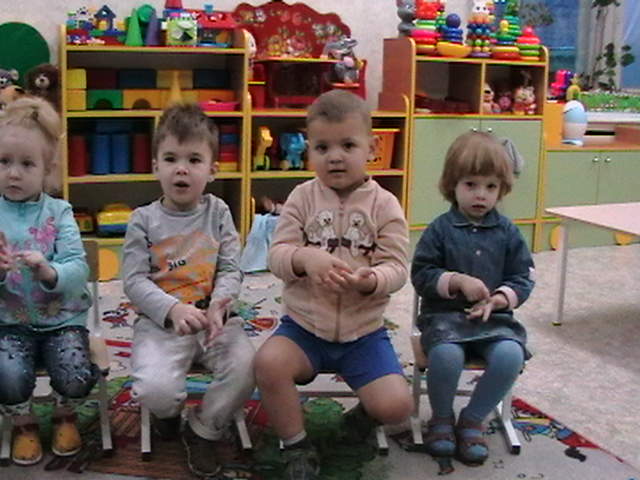 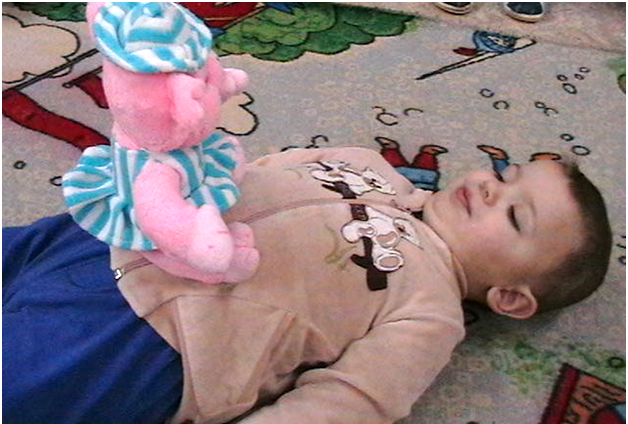 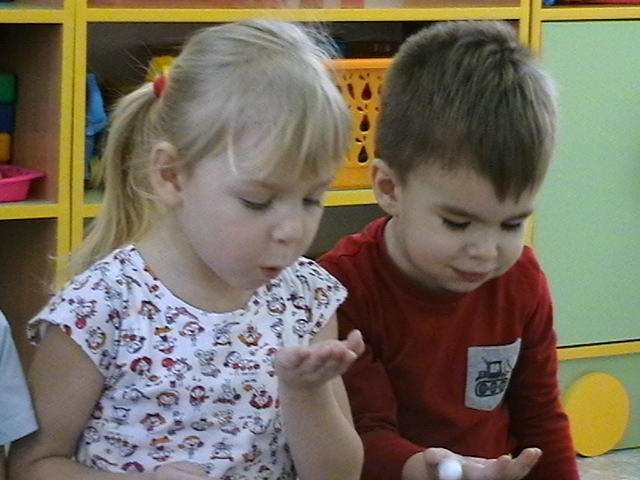 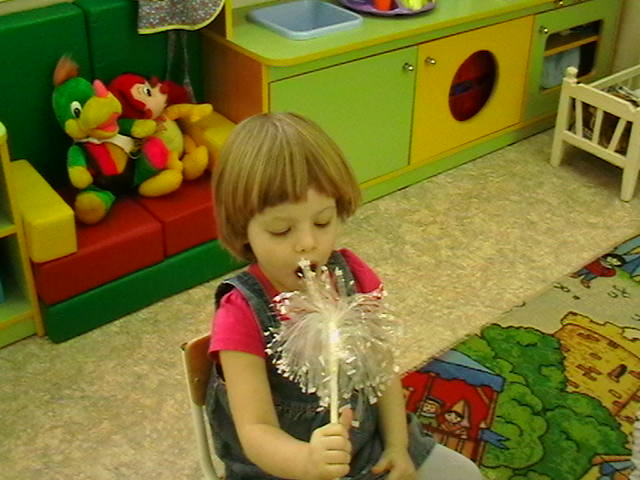 Закаливающие мероприятия
Самомассаж и хождение по массажным дорожкам
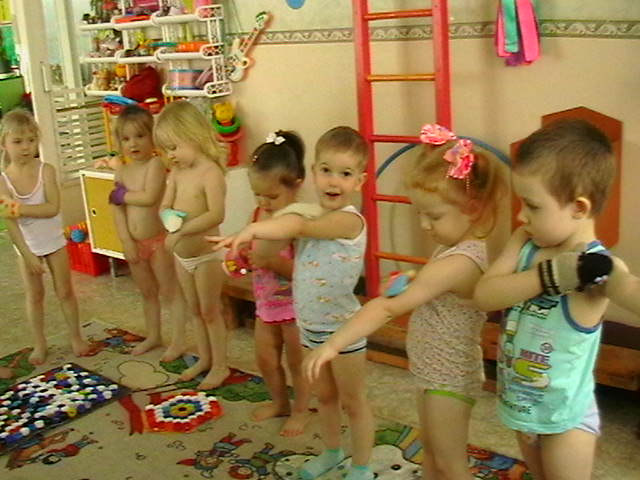 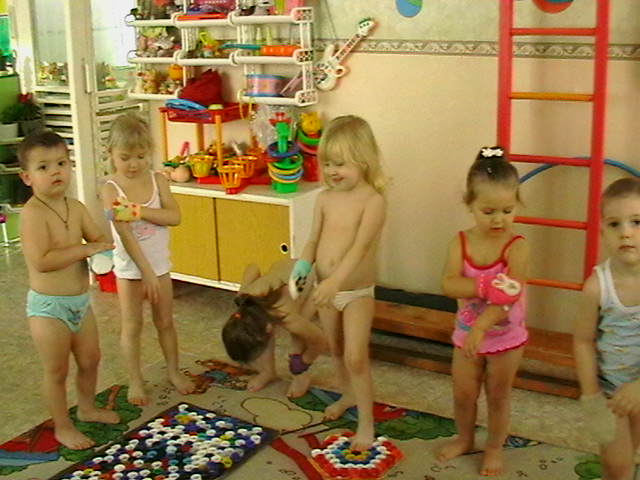 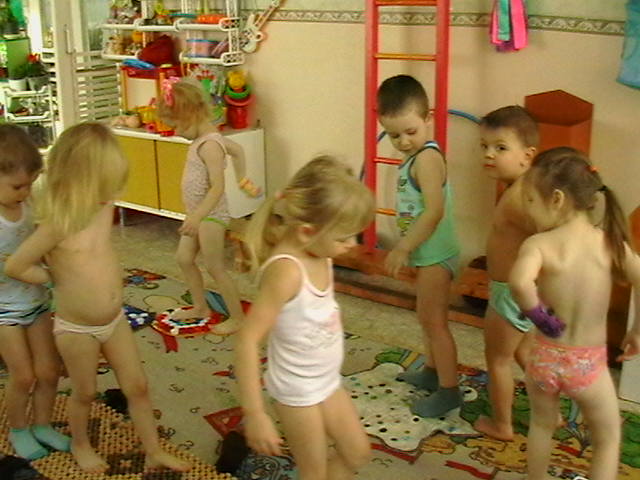 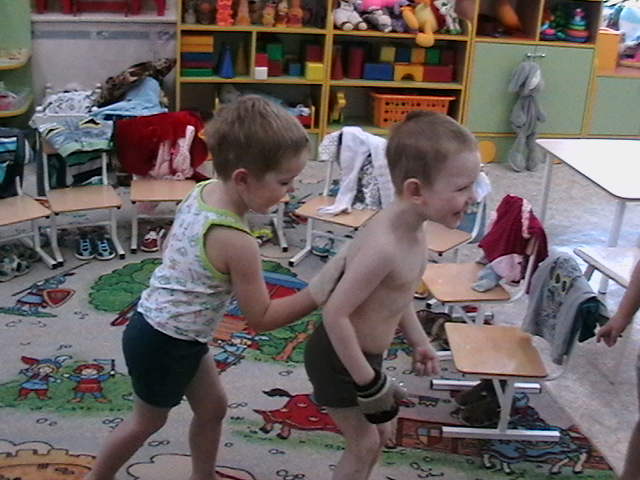 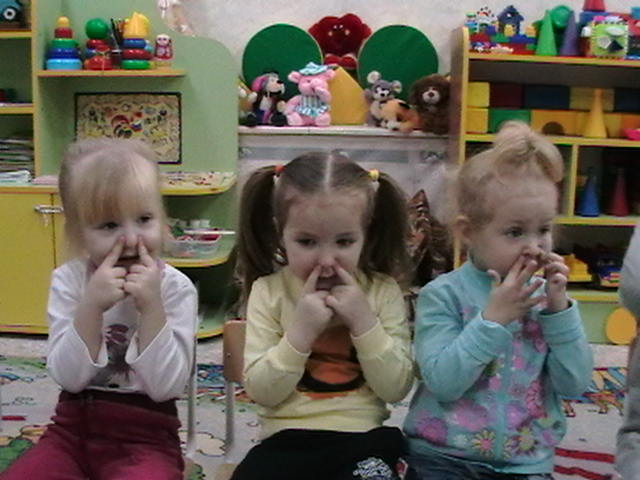 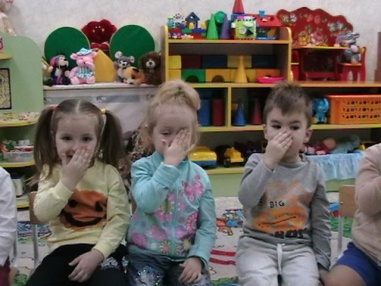 Прогулка
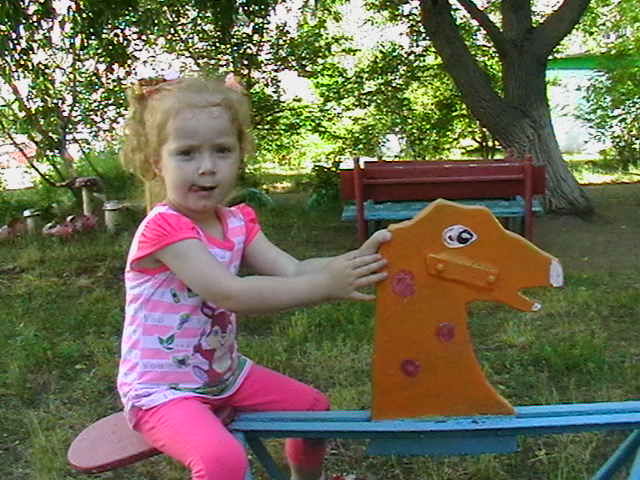 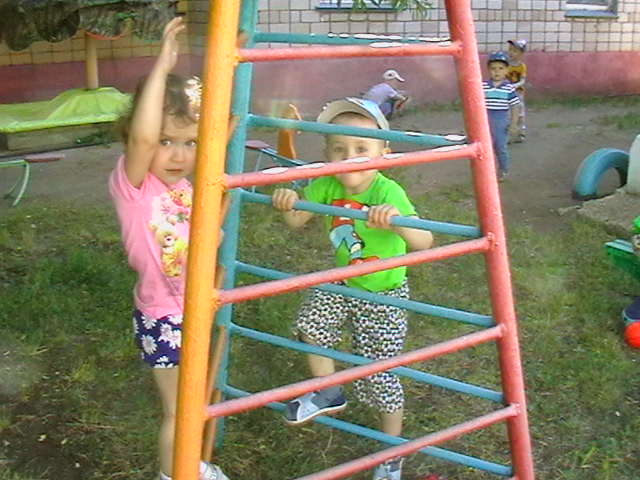 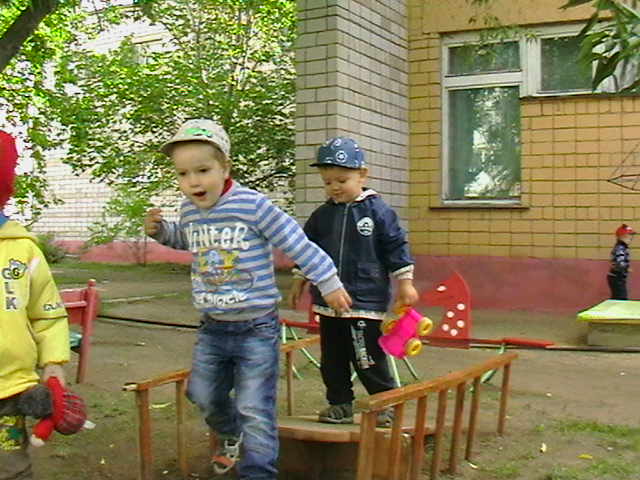 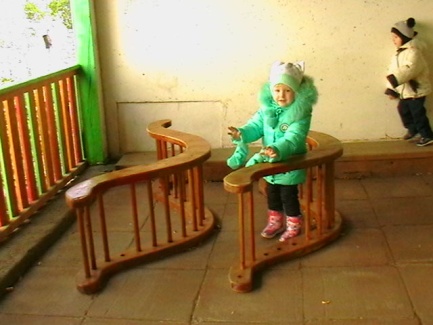 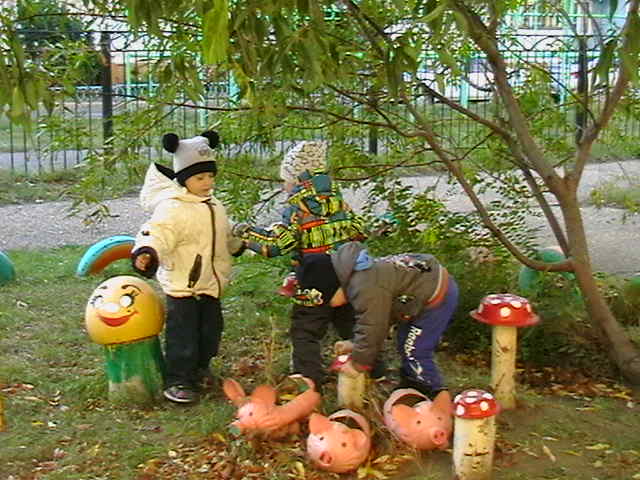 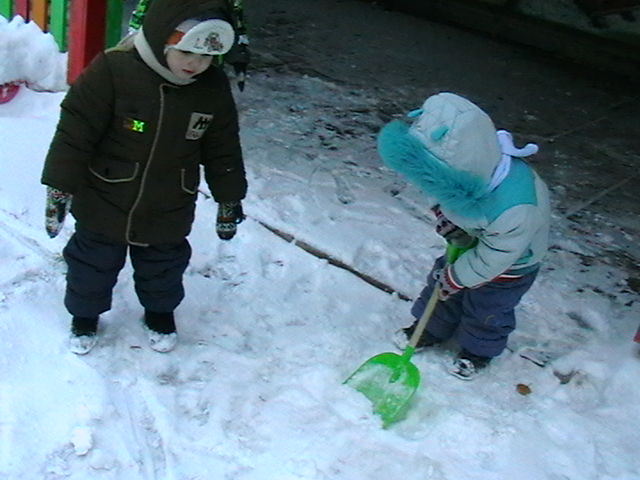 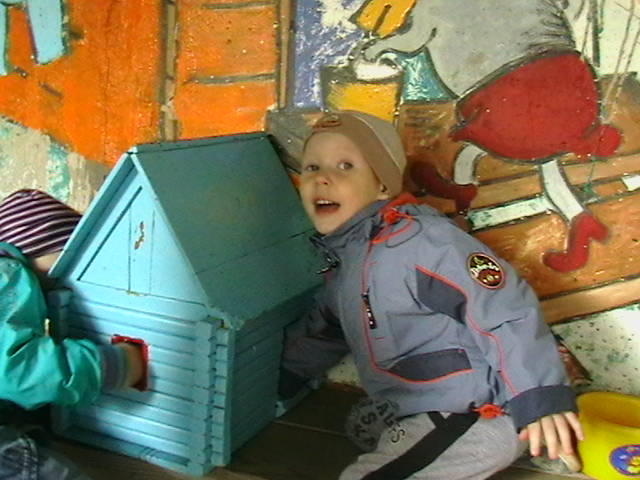 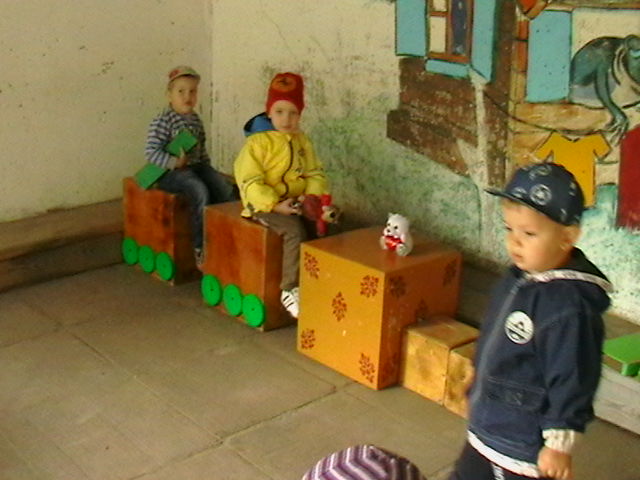 Цель проекта: формирование первичных экологических знаний у детей раннего возраста через различные виды детской деятельности; профилактика респираторных заболеваний
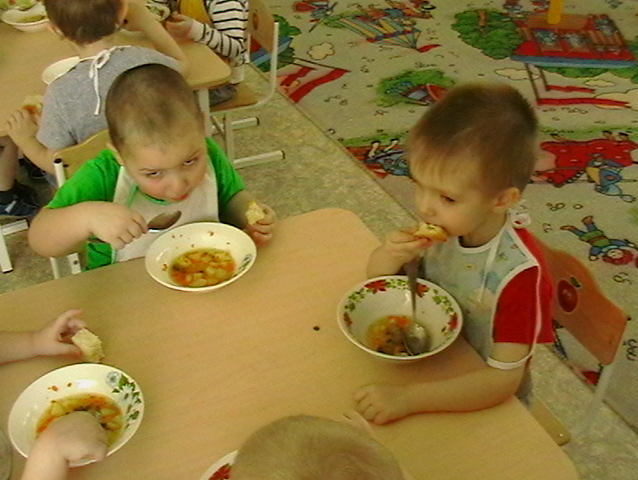 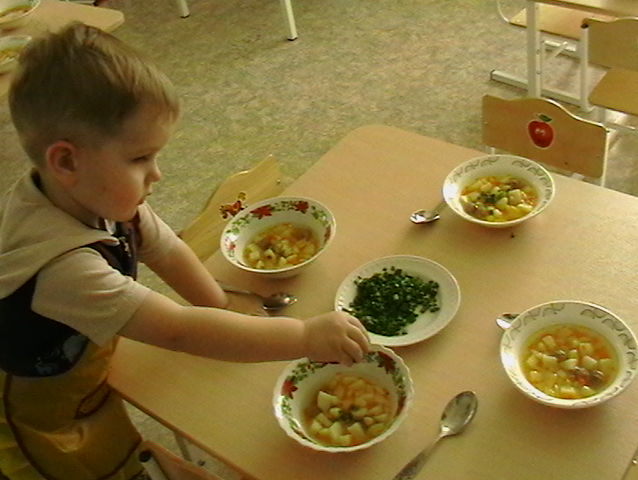 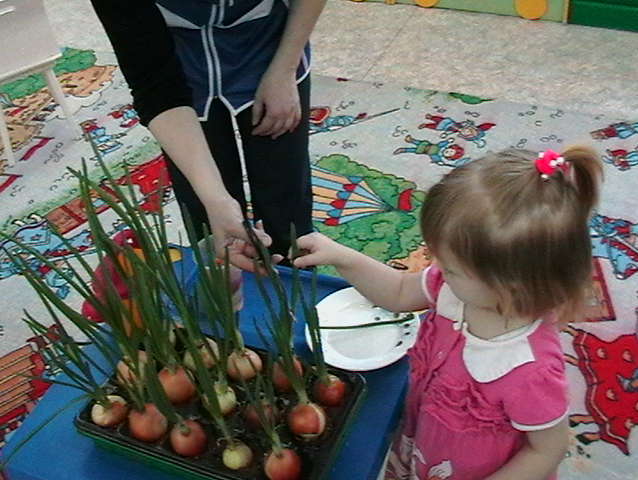 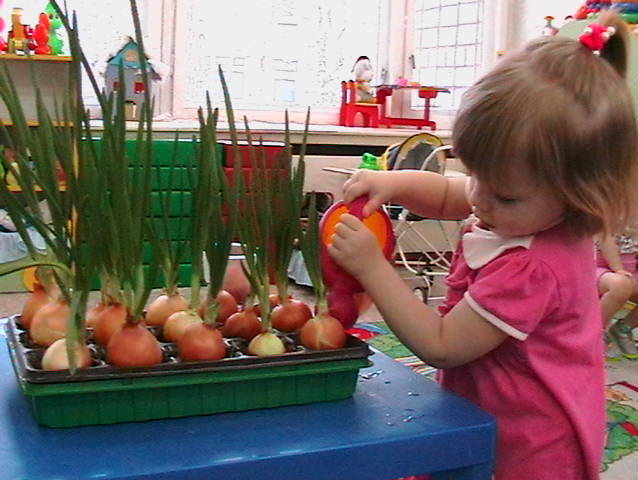 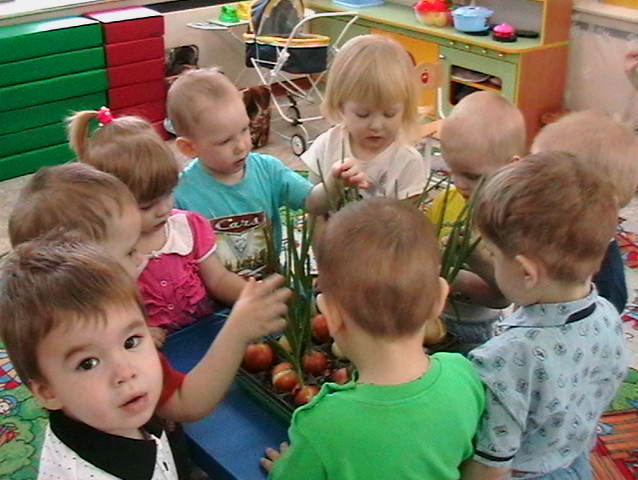 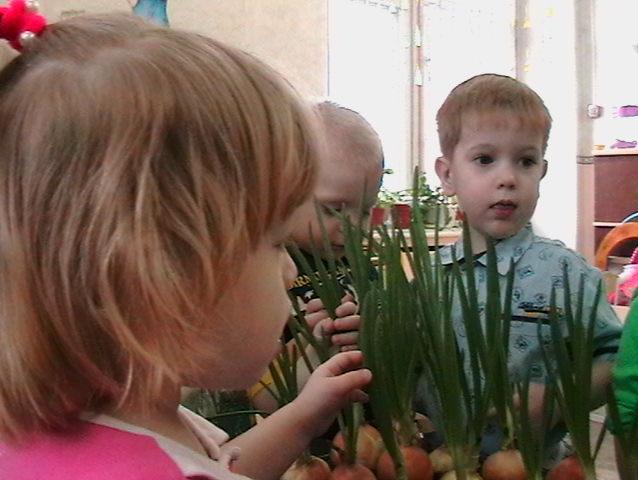 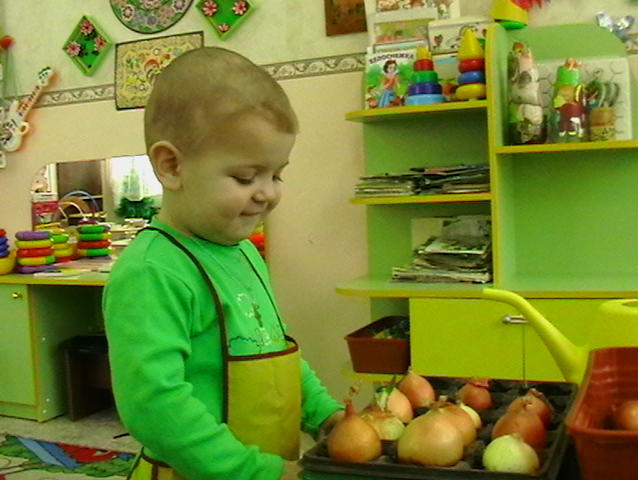 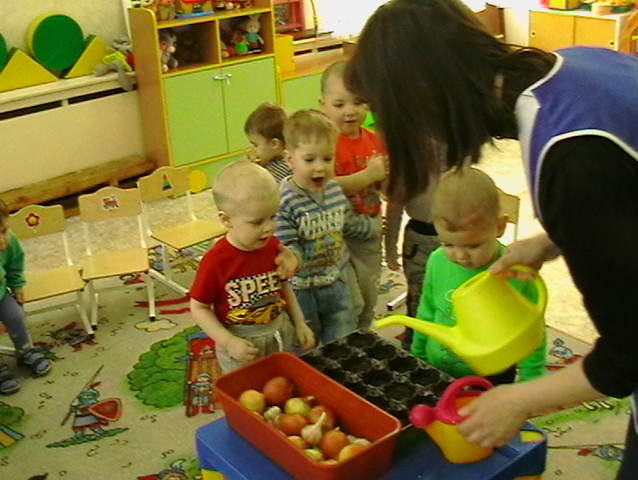 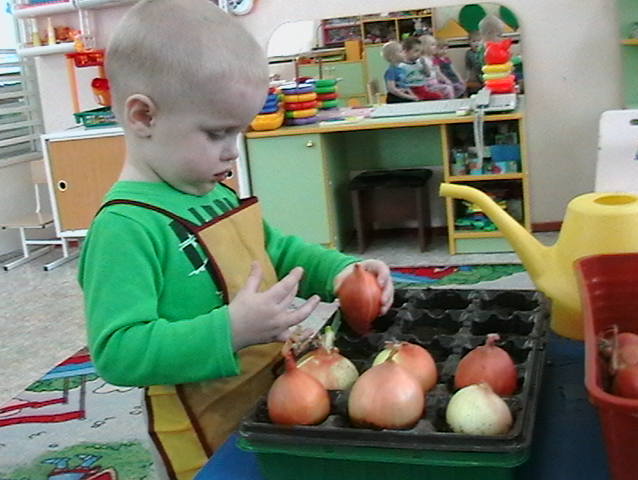 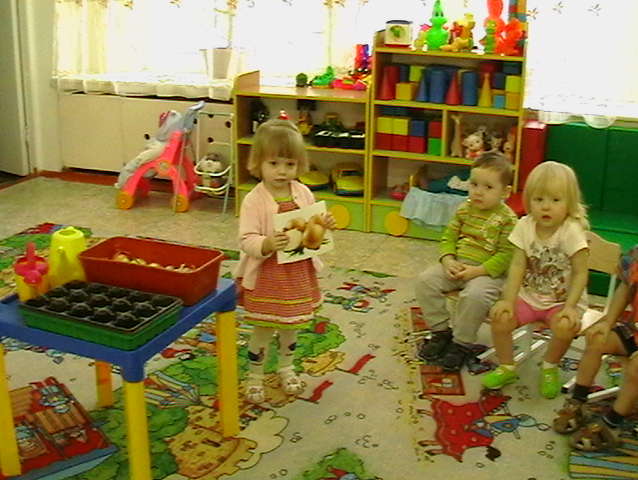 Проект «Зеленый лук – витаминов друг»
Функциональный модуль «Физкультура»
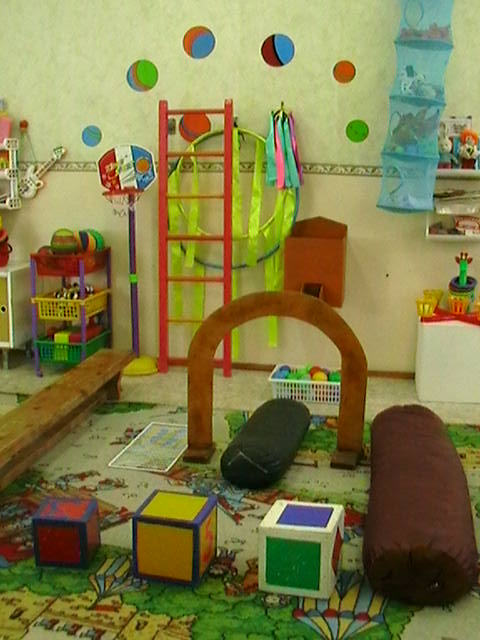 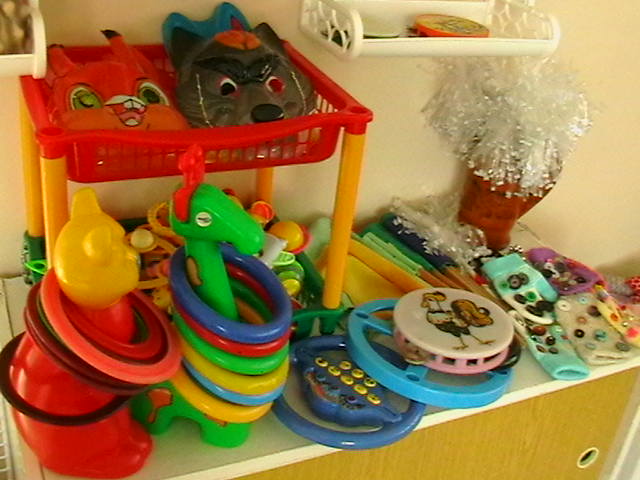 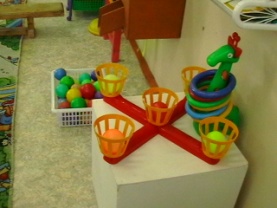 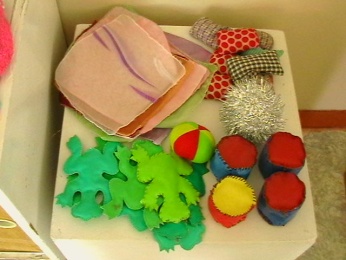 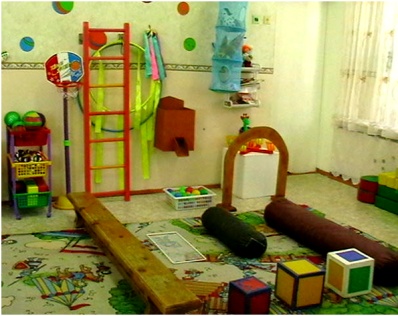 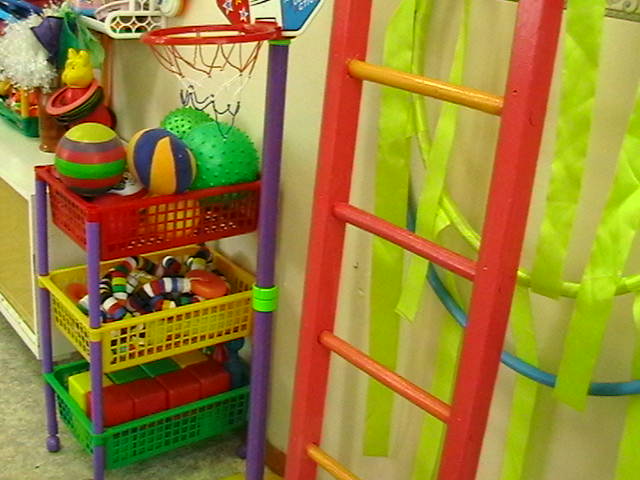 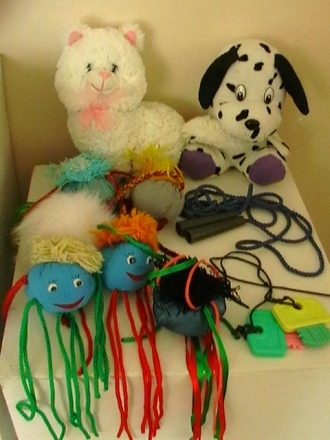 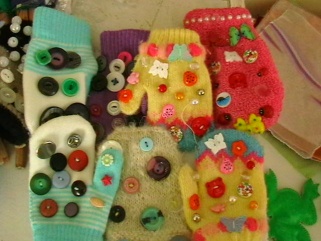 Информация для родителей
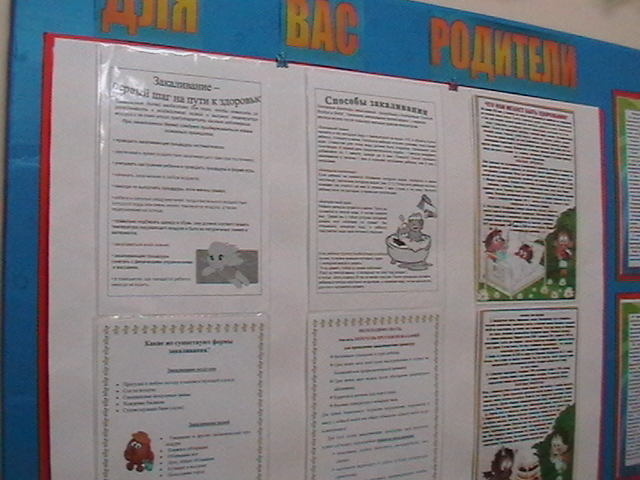 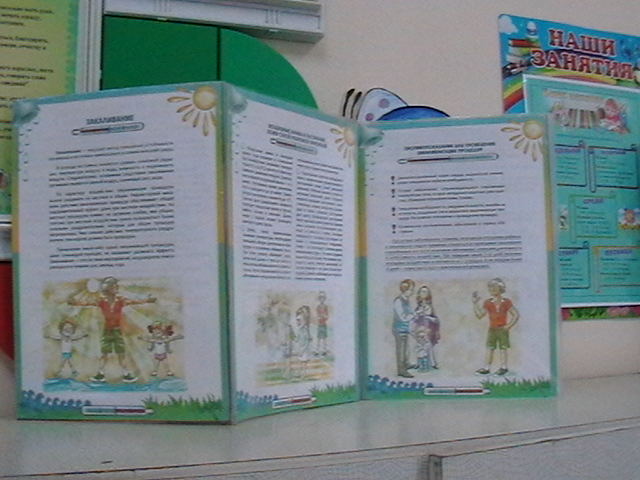 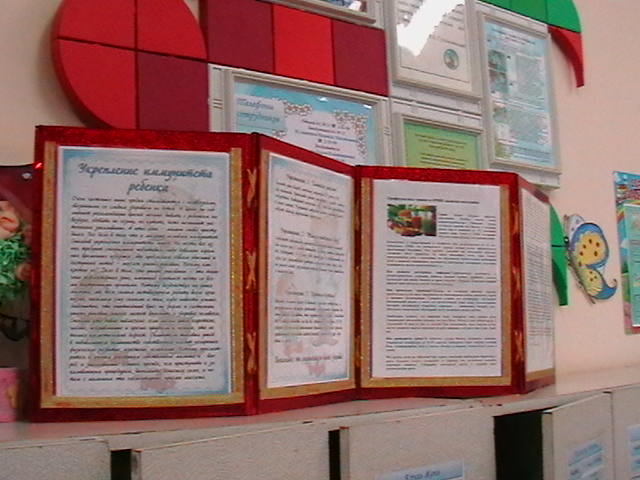 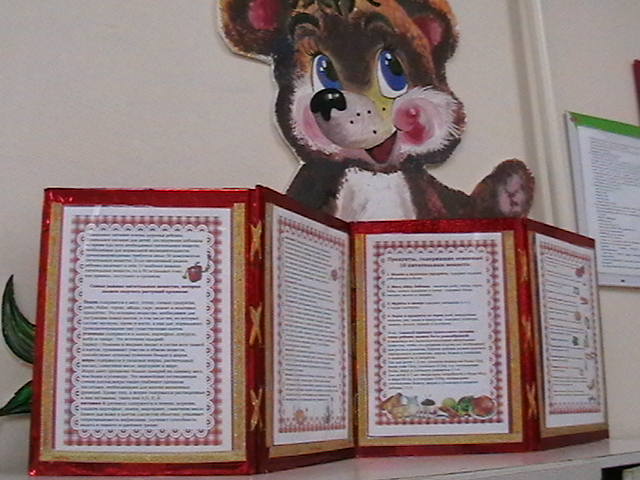 СПАСИБО ЗА ВНИМАНИЕ!